Fig. 2. David Cushing's first editorial in Volume 1, issue 1.
J Plankton Res, Volume 30, Issue 5, May 2008, Pages 491–494, https://doi.org/10.1093/plankt/fbn053
The content of this slide may be subject to copyright: please see the slide notes for details.
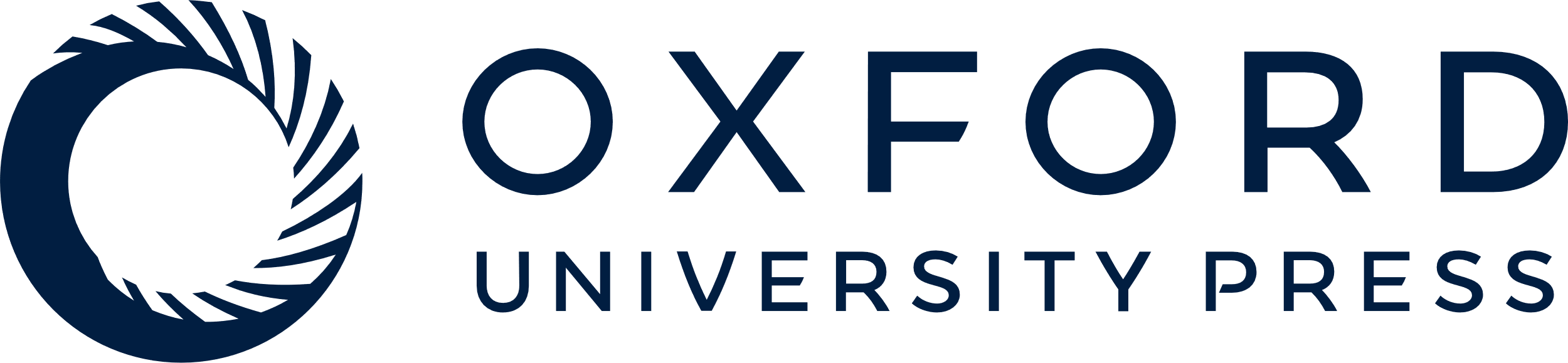 [Speaker Notes: Fig. 2. David Cushing's first editorial in Volume 1, issue 1.


Unless provided in the caption above, the following copyright applies to the content of this slide: © The Author 2008. Published by Oxford University Press. All rights reserved. For permissions, please email: journals.permissions@oxfordjournals.org]